Point sur les réformes du financement
Jeudi 16 juin 2022
DGOS : Thomas COONE - Chef de la mission SSR / DGOS
ARS PACA : Magali NOHARET - Responsable du Département de l’offre hospitalière / DOS et Nadine FERRAND - Référent SSR / DOS
14/06/2023
1
Direction générale de l’offre de soins
Sommaire
Contexte

Structure générale du modèle de financement

Le contenu de chaque compartiment de financement

La transition
2
14/06/2023
Direction générale de l’offre de soins
Contexte
3
14/06/2023
Direction générale de l’offre de soins
Les raisons de la réforme - En synthèse
Taux de recours / Taux d’équipement / Niveau de financement sont très hétérogènes en SSR entre territoires
Or, le taux de recours en SSR est directement lié au taux d’équipement, lui-même dépendant du niveau de financement par habitant 
Les écarts sur la disponibilité de l’offre aboutissent de fait à des disparités dans l’accès aux soins
Les modalités de financement actuelles expliquent en grande partie ces disparités 
Il est ainsi nécessaire :
D’homogénéiser les modalités de financement entre secteurs et territoires afin de corriger les incitations qui existent dans le modèle actuel et de corriger également les dynamiques d’activité qui peuvent dépendre des structures d’offre régionales
De disposer d’un vecteur de financement qui permette d’assurer un rééquilibrage proactif des financements et de l’offre, en cohérence avec le besoin
4
14/06/2023
Direction générale de l’offre de soins
Les SSR répondent avant tout à un besoin de proximité : les écarts sur la disponibilité de l’offre aboutissent à des inégalités d’accès aux soins
Densité régionale en lits ou places SSR et distribution par spécialité (2017)
Recours départemental en fonction de l’offre en 2016
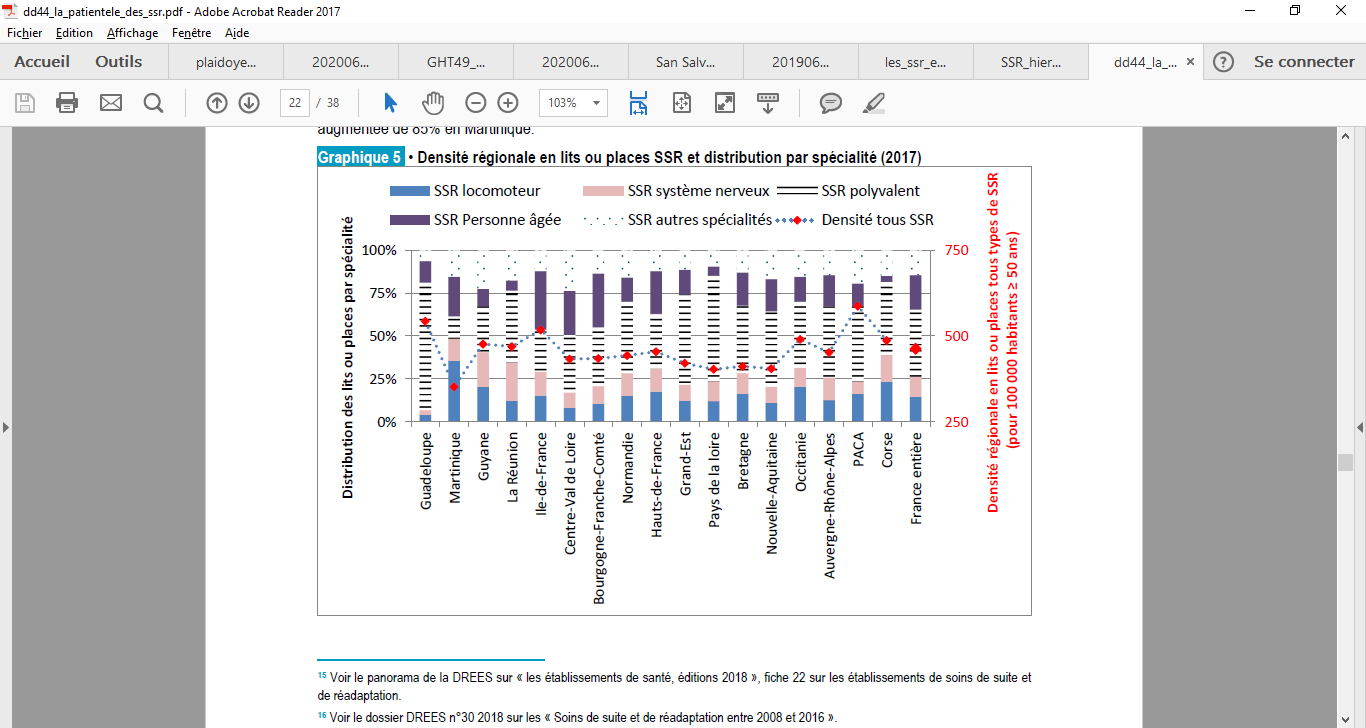 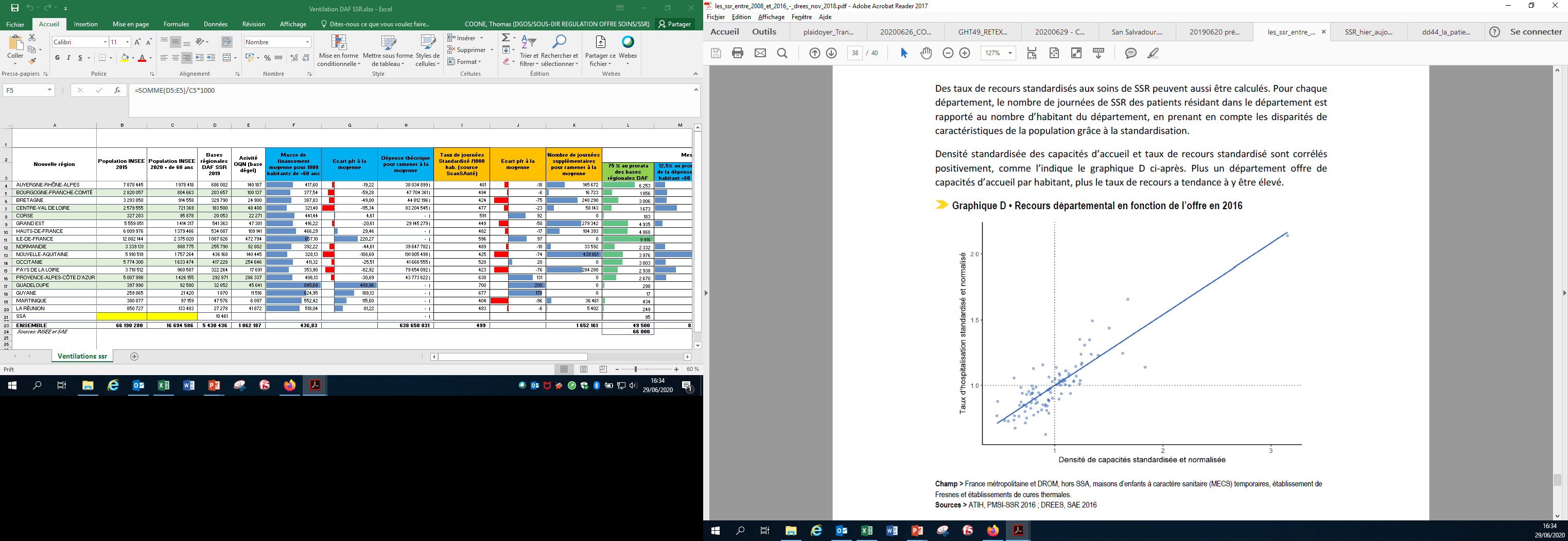 Les capacités d’accueil sont inférieures d’au moins 10 % par rapport à la moyenne nationale dans les régions Bretagne, Pays de la Loire, Nouvelle-Aquitaine, Martinique et à Mayotte
Elles sont par contre supérieures d’au moins 10 % dans les régions PACA, Guadeloupe et Île-de-France
Les disparités infrarégionales sont encore plus importantes
Plus un département offre de capacités d’accueil par habitant, plus le taux de recours a de chance d’y être élevé
Source : Les soins de suite et de réadaptation entre 2008 et 2016 – Rapport DREES novembre 2018
5
14/06/2023
Direction générale de l’offre de soins
Le taux de journées standardisées est corrélé avec le niveau de financement par habitant de plus de 60 ans
Comparaison par région des masses de financement moyenne pour 1000 habitants de +60 ans et des taux de journées Standardisé /1000 hab. (source ScanSanté)
Les taux de recours standardisés et les niveaux de financement par personne de plus de 60 ans varient dans un rapport de 1 à 2 entre régions

Si le niveau de dépense n’est pas une garantie d’un taux de recours élevé, on constate un lien fort entre les deux variables

Pour aller plus loin, il faudrait pouvoir qualifier plus finement l’état de santé des populations : c’est l’objectif de la dotation populationnelle en SSR
6
14/06/2023
Direction générale de l’offre de soins
L’exemple des SSR cardiologiques : la structure de l’offre de soins n’a pas de lien avec l’état de santé de la population
Taux des personnes hospitalisées pour maladie coronaire chronique ou ayant une ALD, par département
Nombre de journées / 1000 habitants adultes de SSR cardiologiques, par département
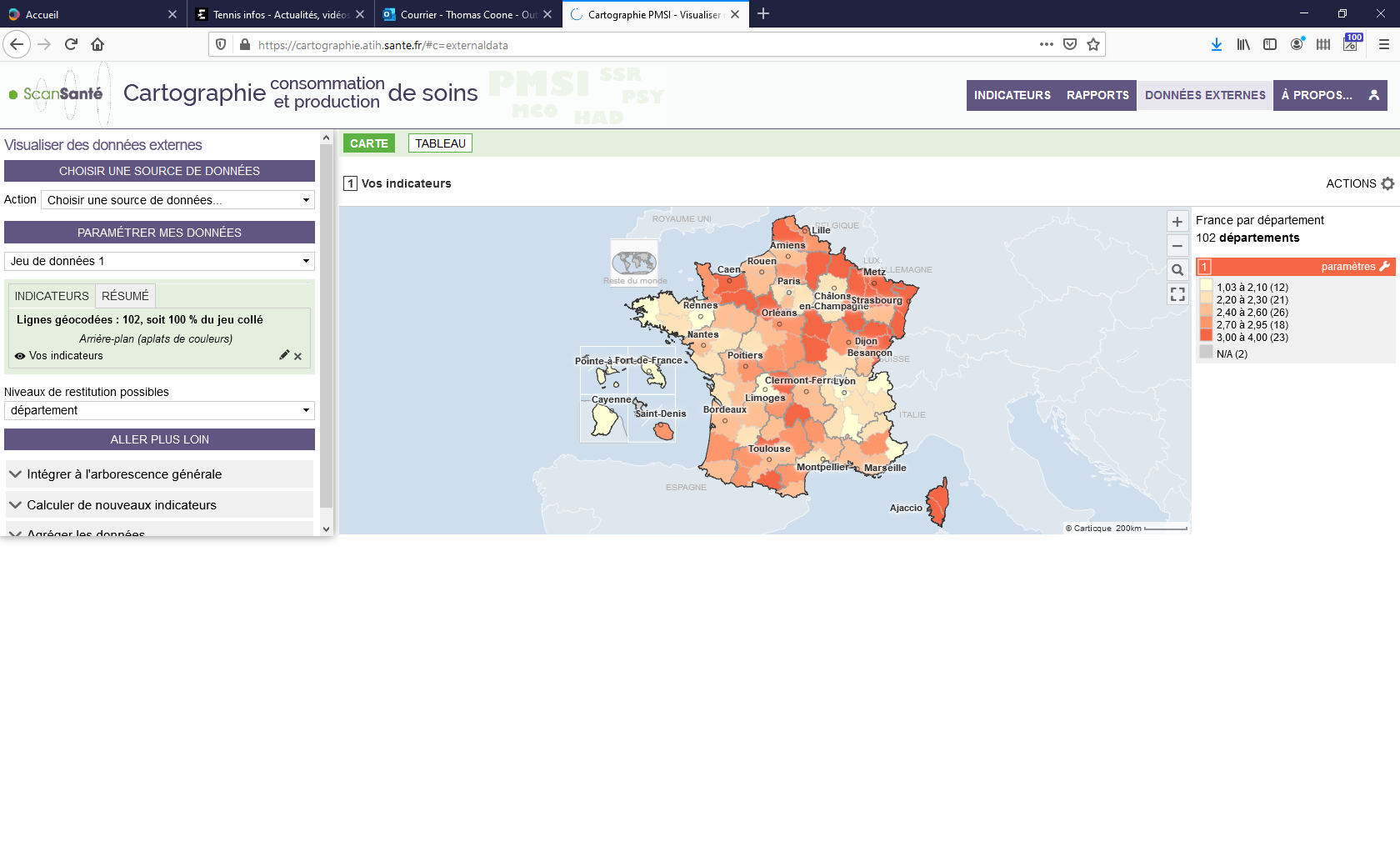 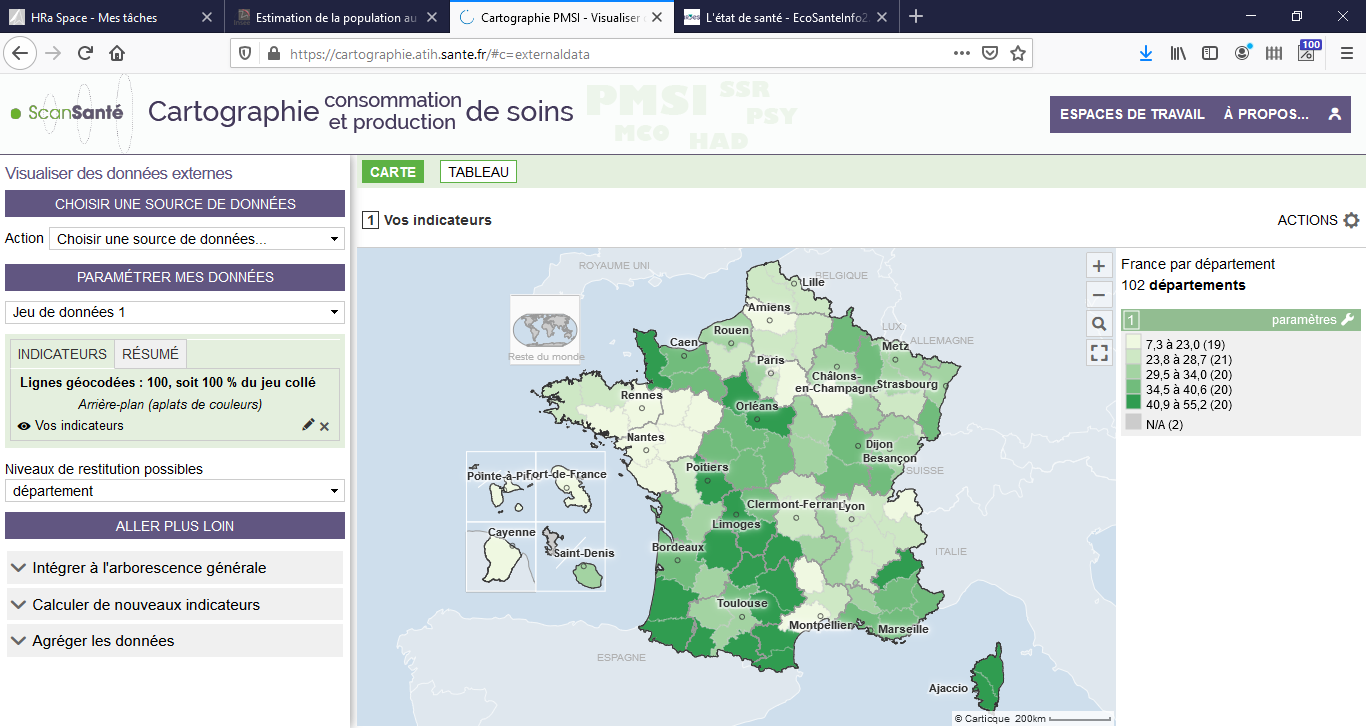 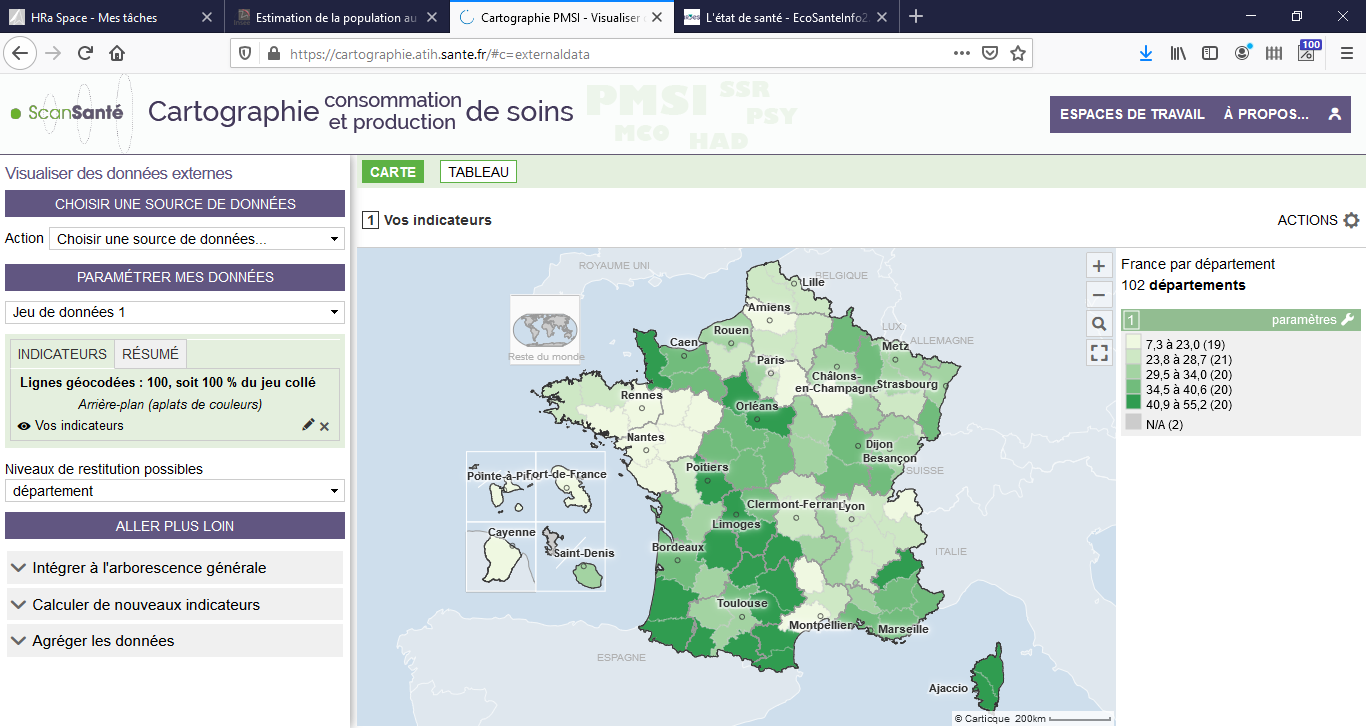 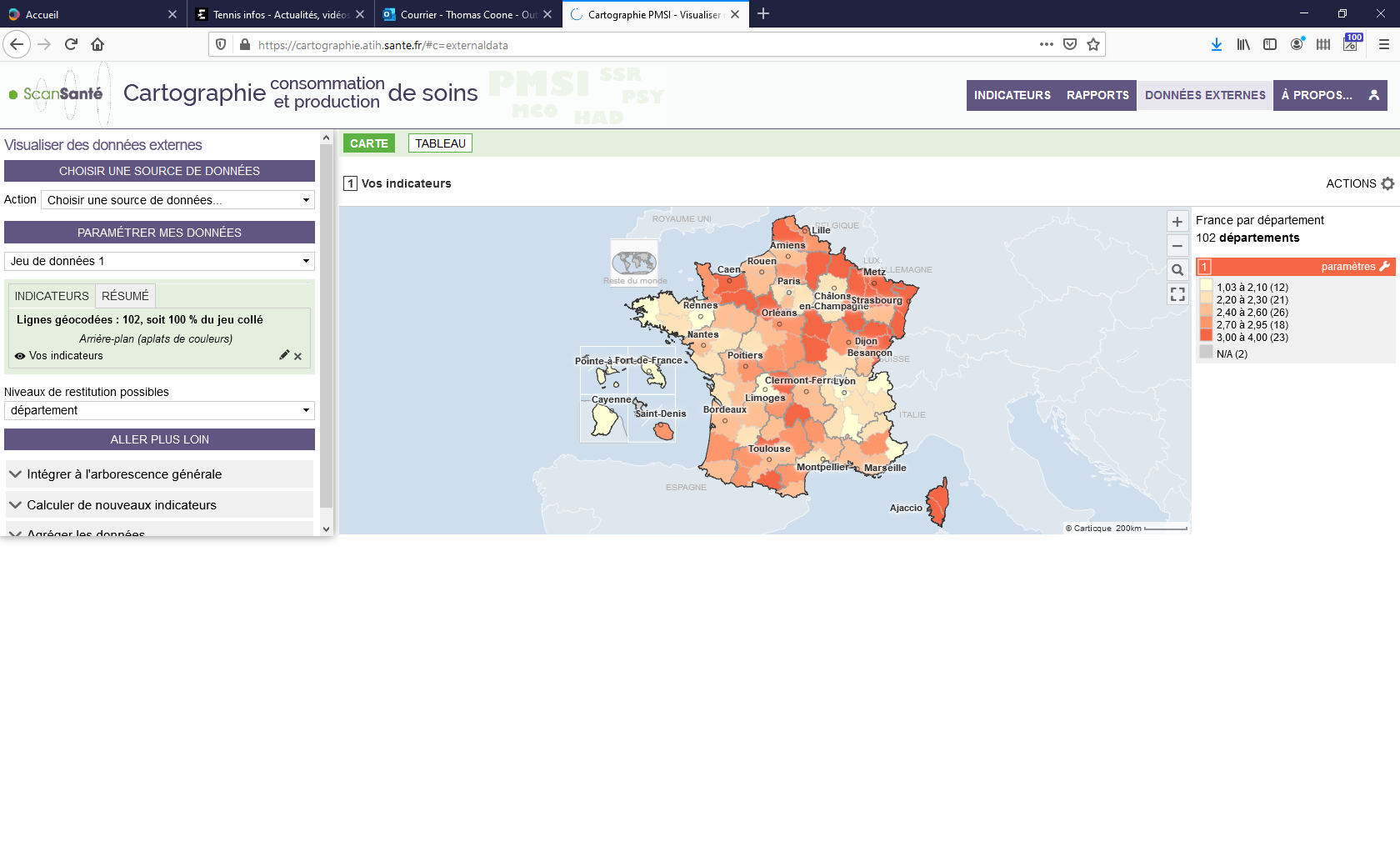 Source : cartographie des pathologies Assurance Maladie
Source : PMSI SSR 2019
Il n’existe aucune de corrélation entre « l’état de santé cardiologique » et le niveau d’activité des SSR cardiologiques
La nécessité de construire un modèle de financement permettant le rééquilibrage de l’offre et l’accès aux soins est indispensable 
Le compartiment « Dotation Populationnelle » du modèle de financement proposé pour les SSR vise cet objectif
7
14/06/2023
Direction générale de l’offre de soins
2. Structure générale du modèle de financement des SSR
8
14/06/2023
Direction générale de l’offre de soins
Des modalités de financement combinées pour apporter une  réponse  plus  adaptée  aux besoins de prise en charge en SSR et soutenir la transformation du secteur
Pour quel objectif ?
Le futur financement combiné des établissements SSR associera
La reconnaissance en temps réel des dynamiques d’activité, basée sur un outil de description amélioré
Maintenir la réactivité des établissements tout en responsabilisant les acteurs et en agissant sur la pertinence des prises en charges
Réduire les inégalités régionales et donner aux acteurs territoriaux les leviers financiers nécessaires à la transformation de l’offre, en réponse à des besoins et des pratiques en évolution constante
La prise en compte du besoin de santé réel des territoires, indépendamment de la structuration actuelle de l’offre
Une attention particulière portée aux activités d’expertise et équipements spécialisés
Stabiliser le financement et piloter le déploiement des structures et équipements très spécialisés
Renforcer les démarches qualité au sein des établissements
La prise en compte de la qualité
9
14/06/2023
Direction générale de l’offre de soins
La combinaison de plusieurs modalités de financement au service des enjeux stratégiques du secteur
2%
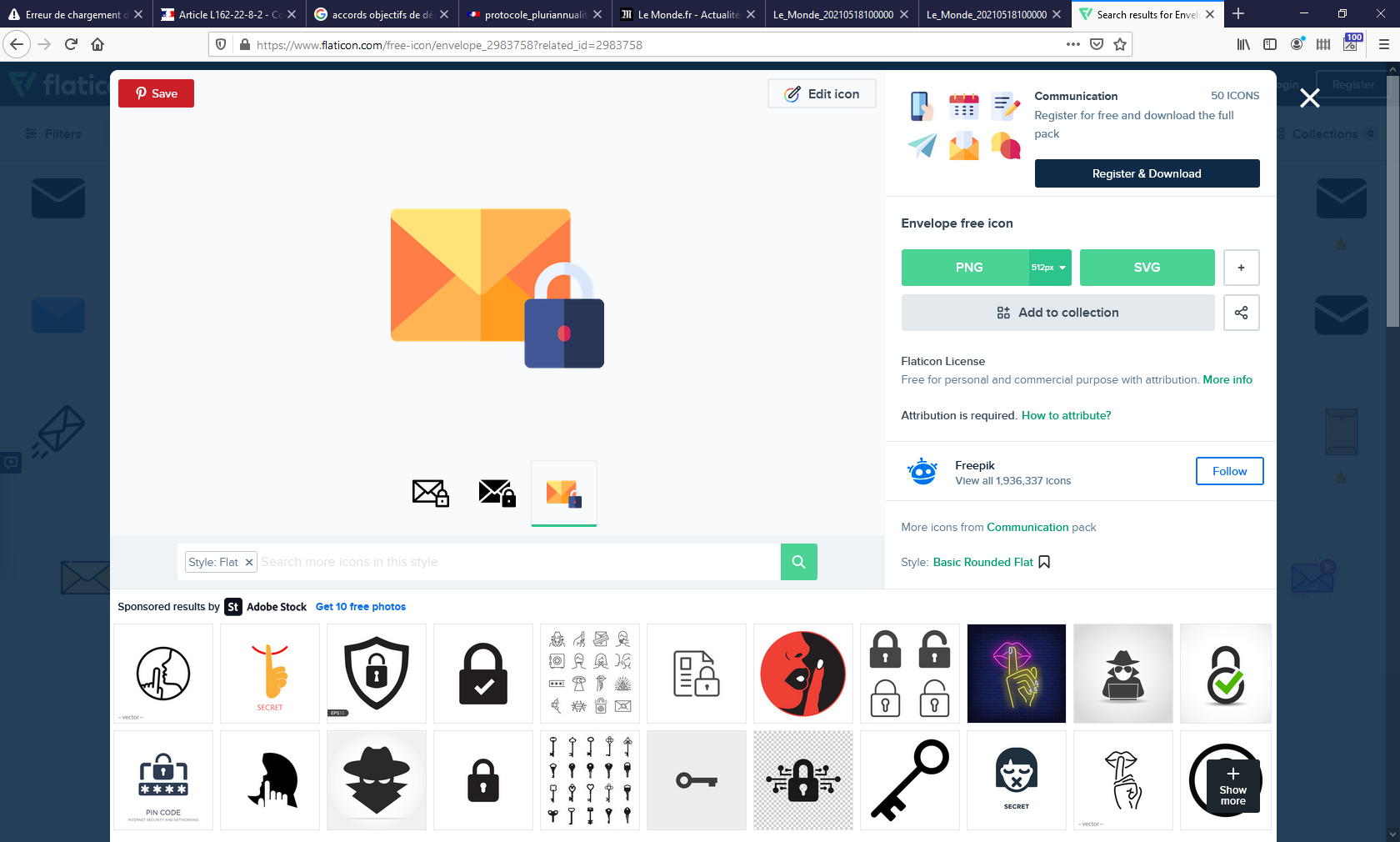 La prise en compte de la qualité
IFAQ
7%
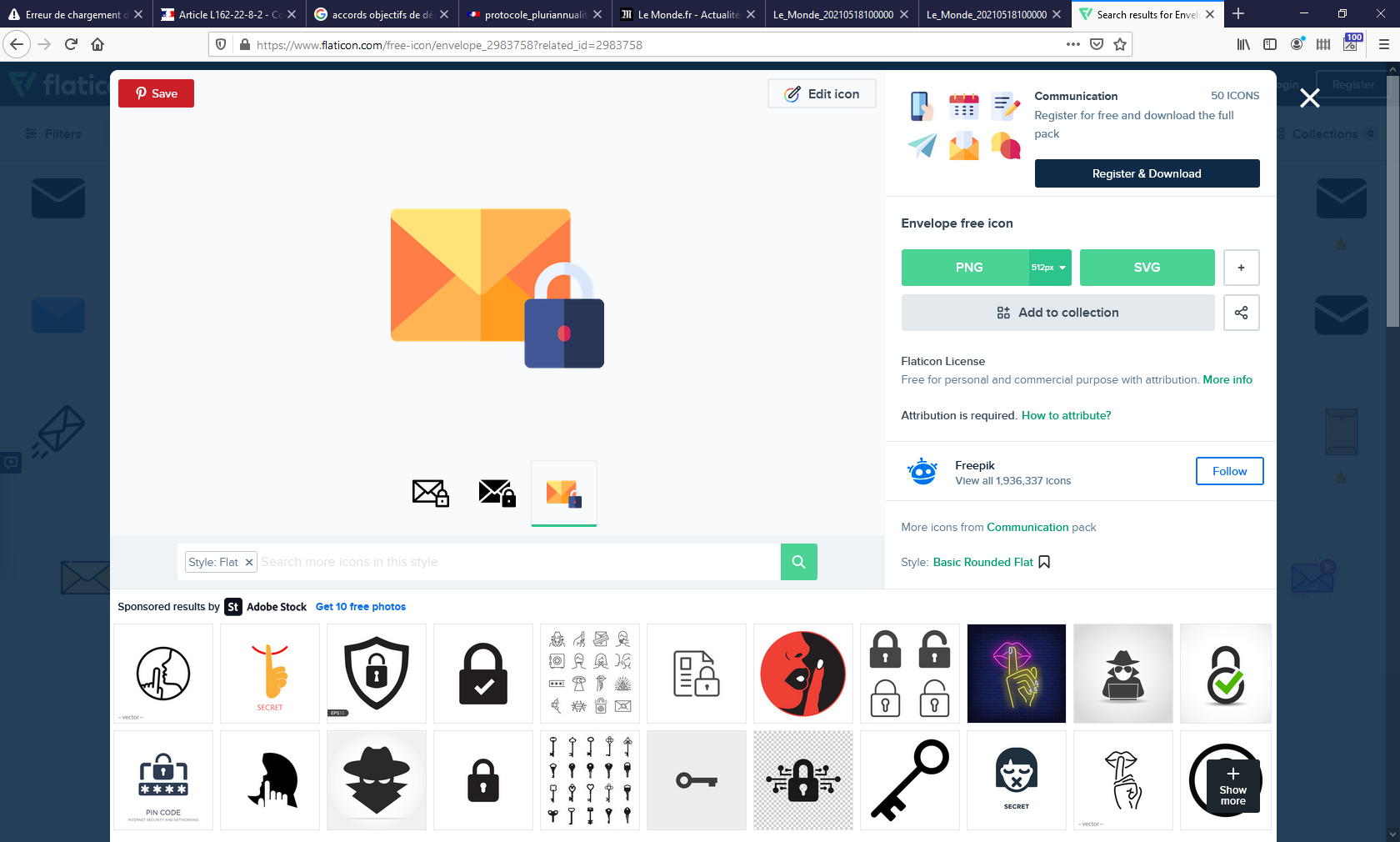 MIGAC
3%
Des compartiments dédiés aux activités et équipements spécialisés pour en stabiliser le financement et en piloter le déploiement
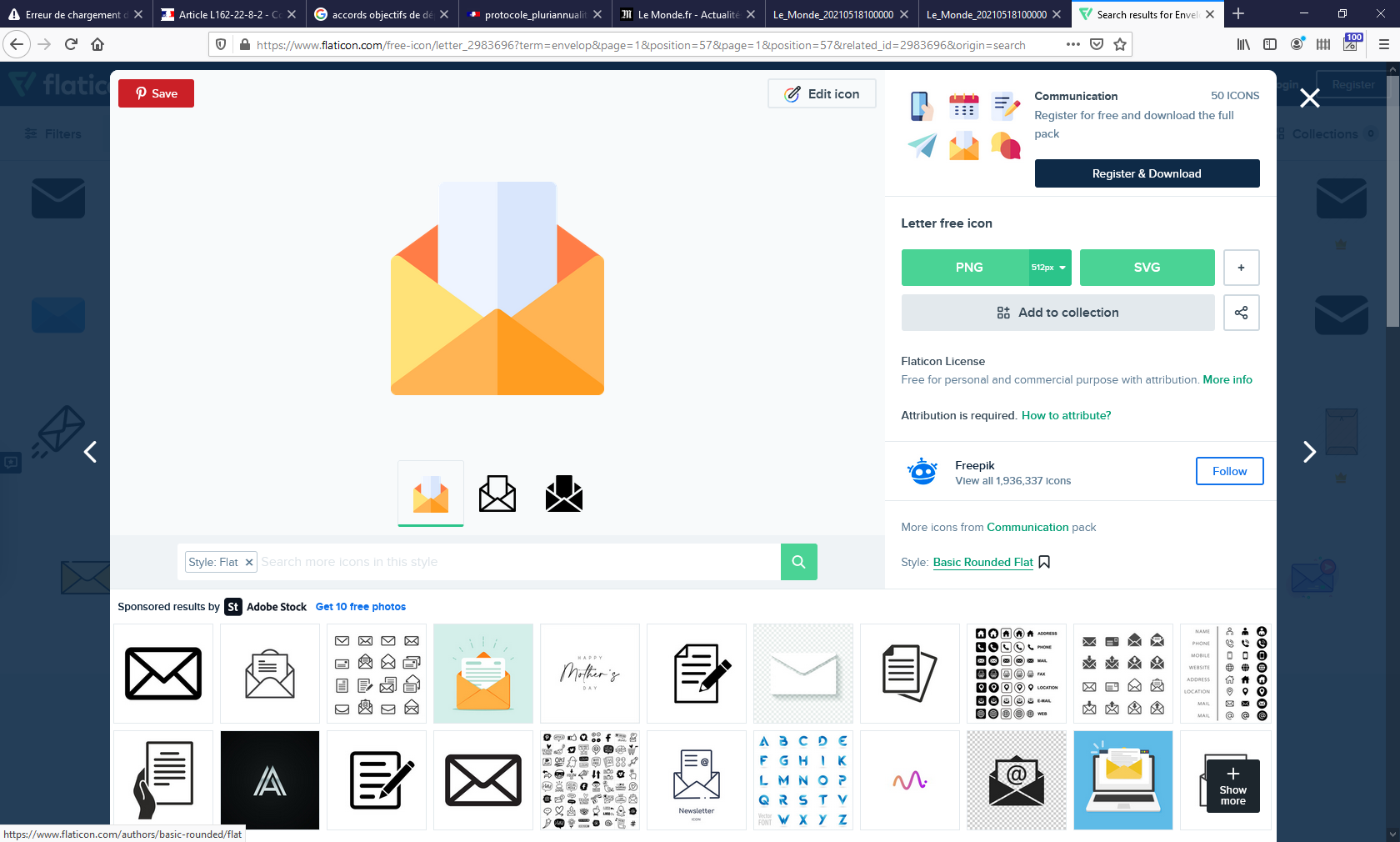 PTS
2%
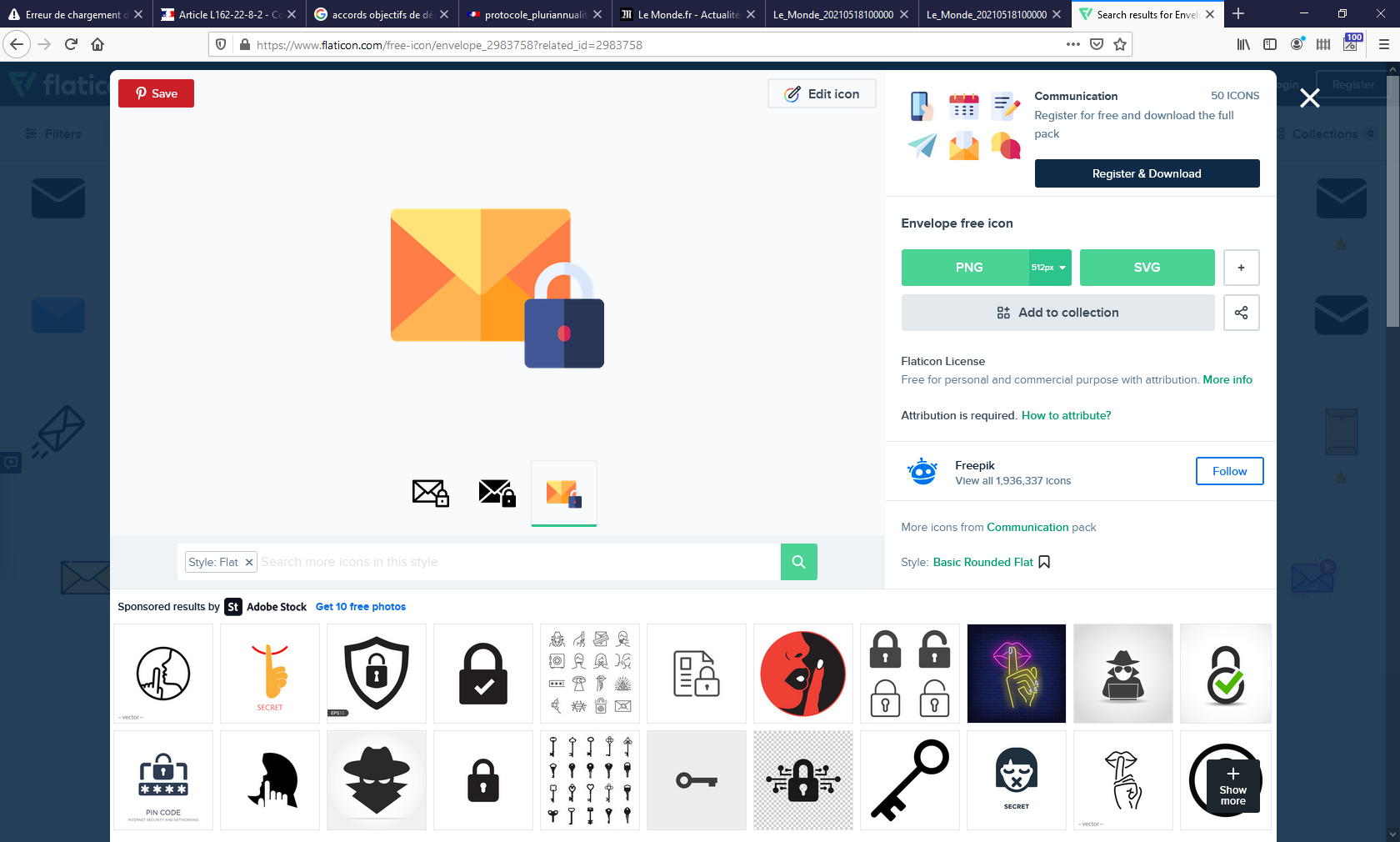 Dotation Pédiatrie
2%
30 - 40%
Un compartiment de financement dédié à la réduction proactive des inégalités territoriales, qui met en relation un besoin de santé et une enveloppe de financement
Dotation Populationnelle
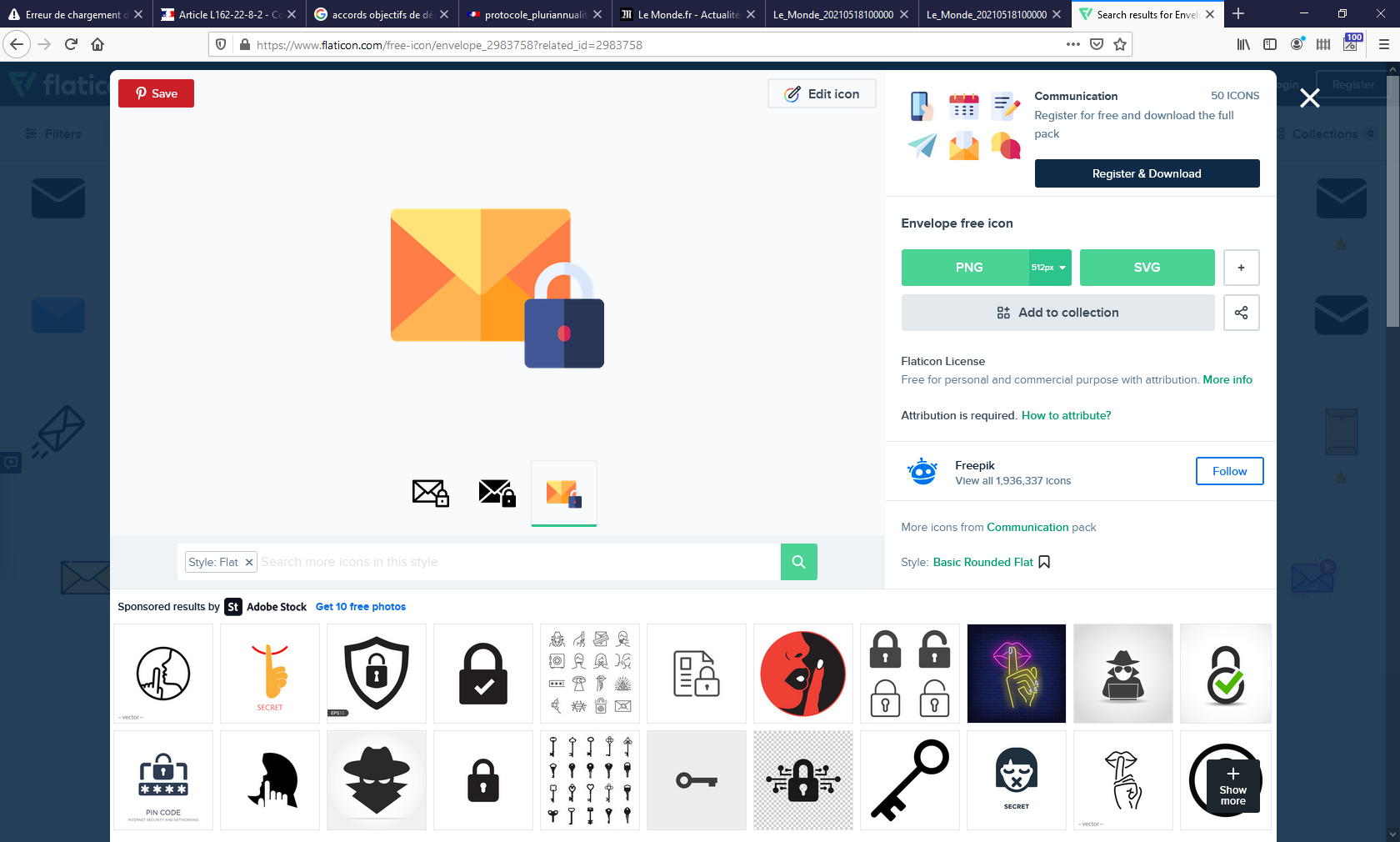 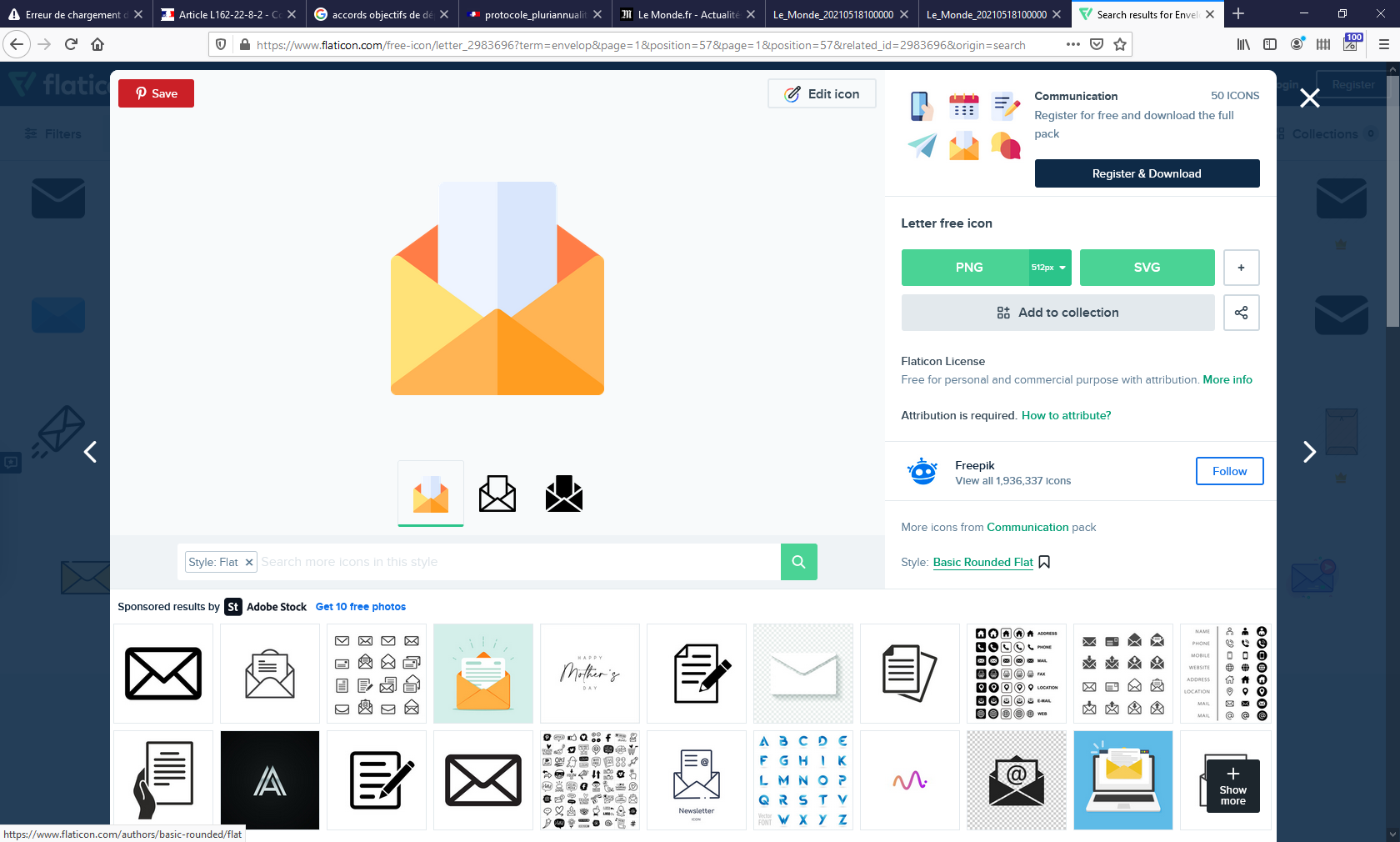 50%
1%
MO
Des compartiments de financement au fil de l’eau pour reconnaître en temps réel les dynamiques d’activité
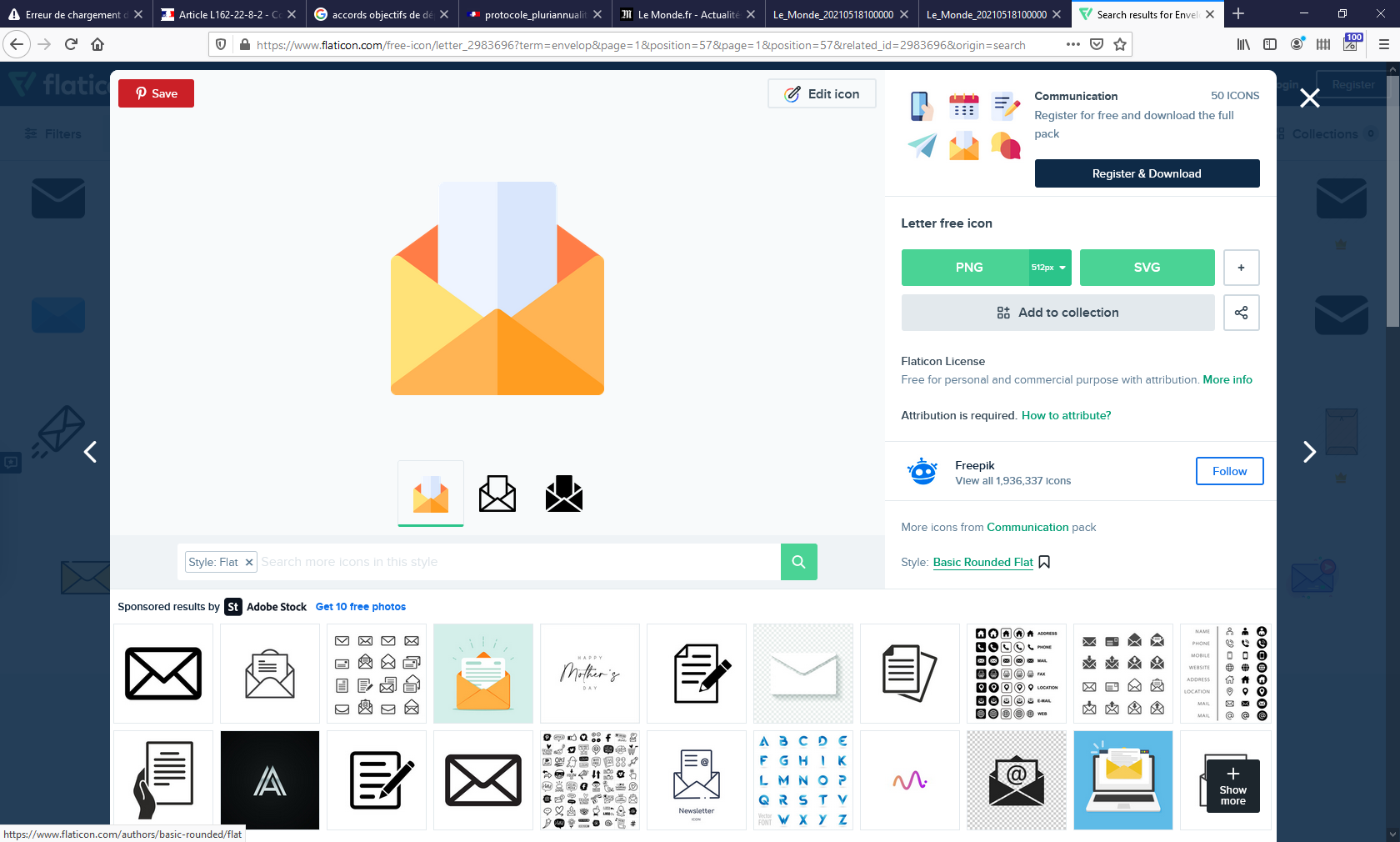 Recettes issues de l’activité
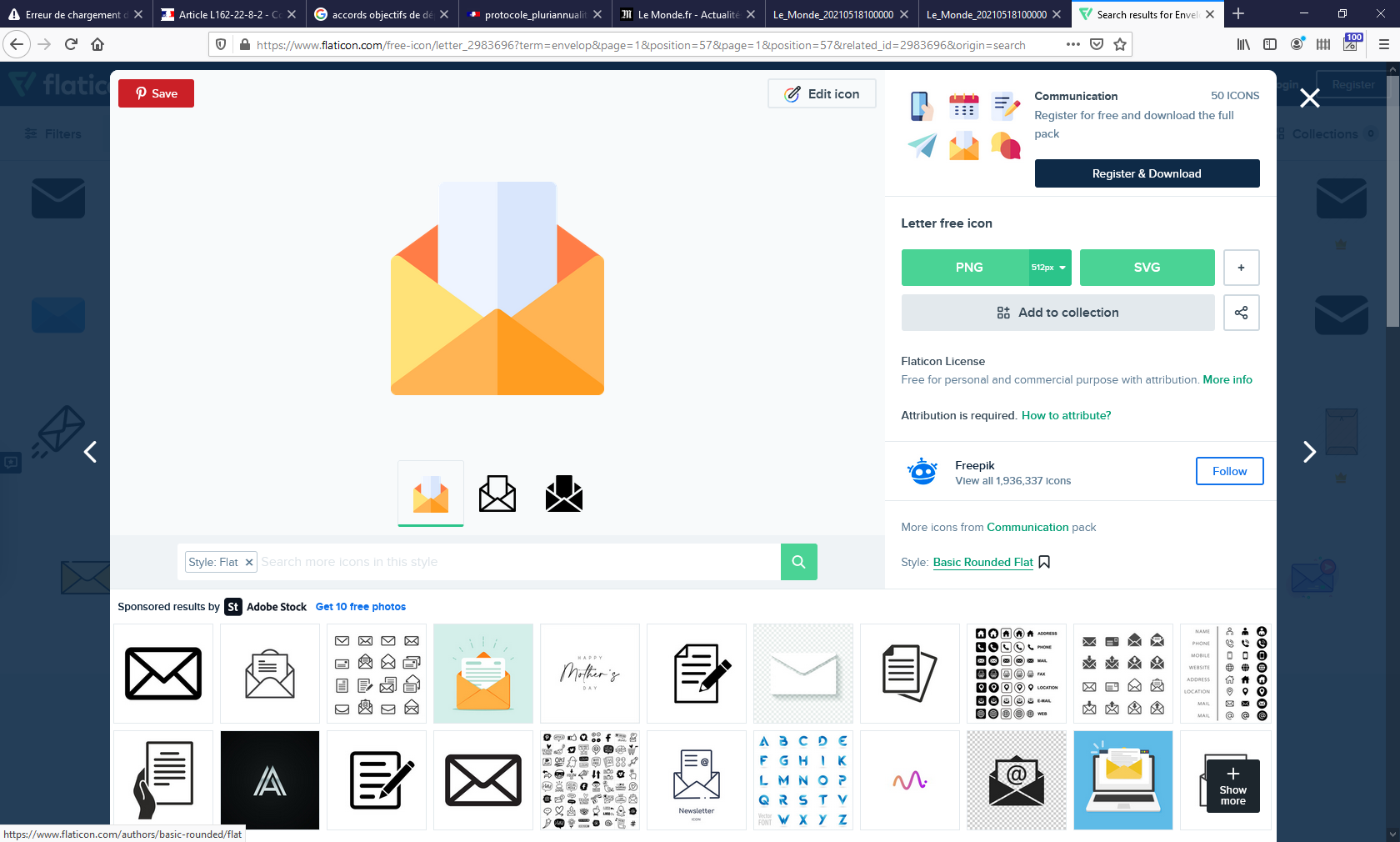 Enveloppe de financement ouverte
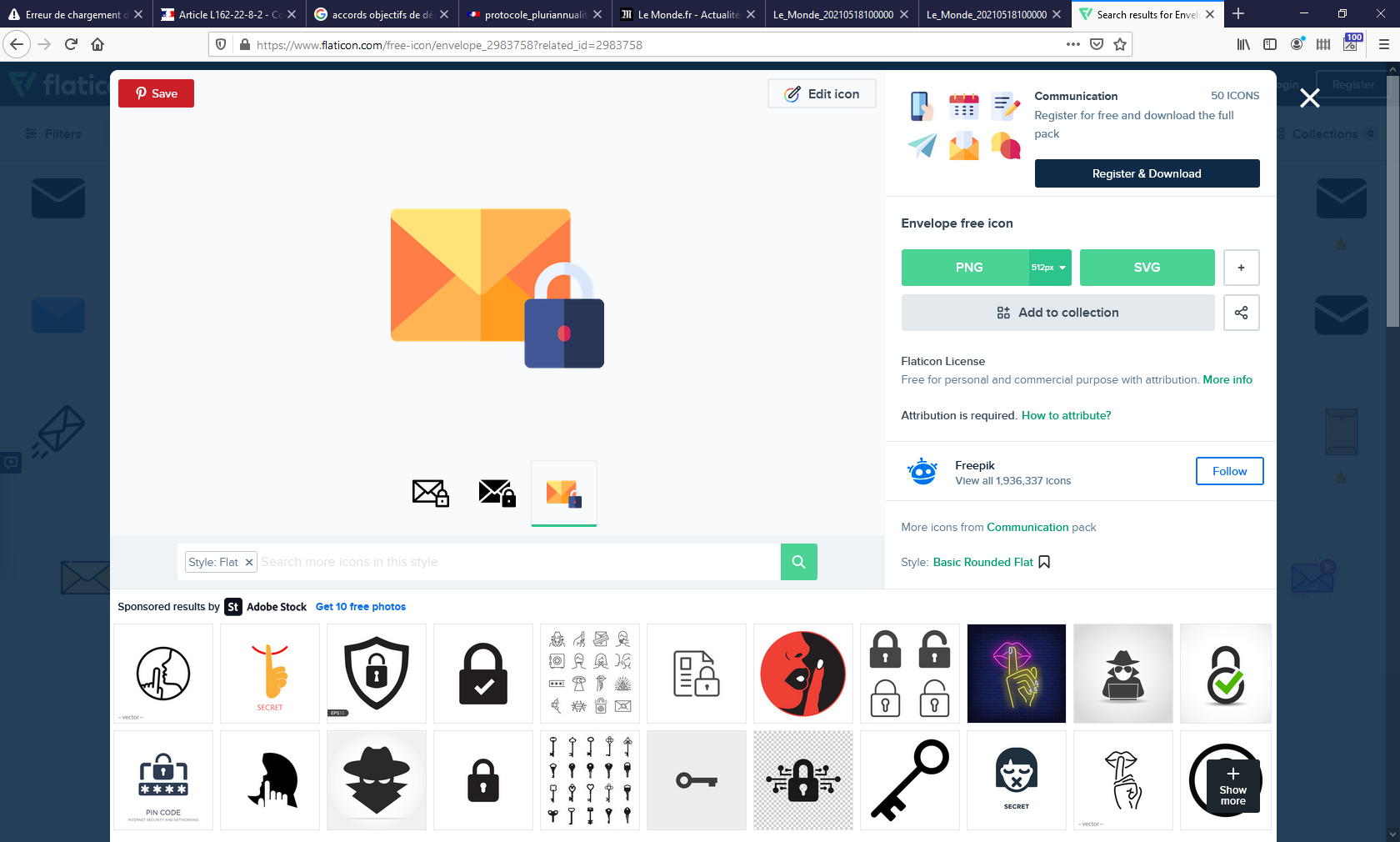 Enveloppe de financement fermée
Les pourcentages sont donnés à titre indicatif
10
14/06/2023
Le point de vue de l’équipe SSR de l’ARS PACA
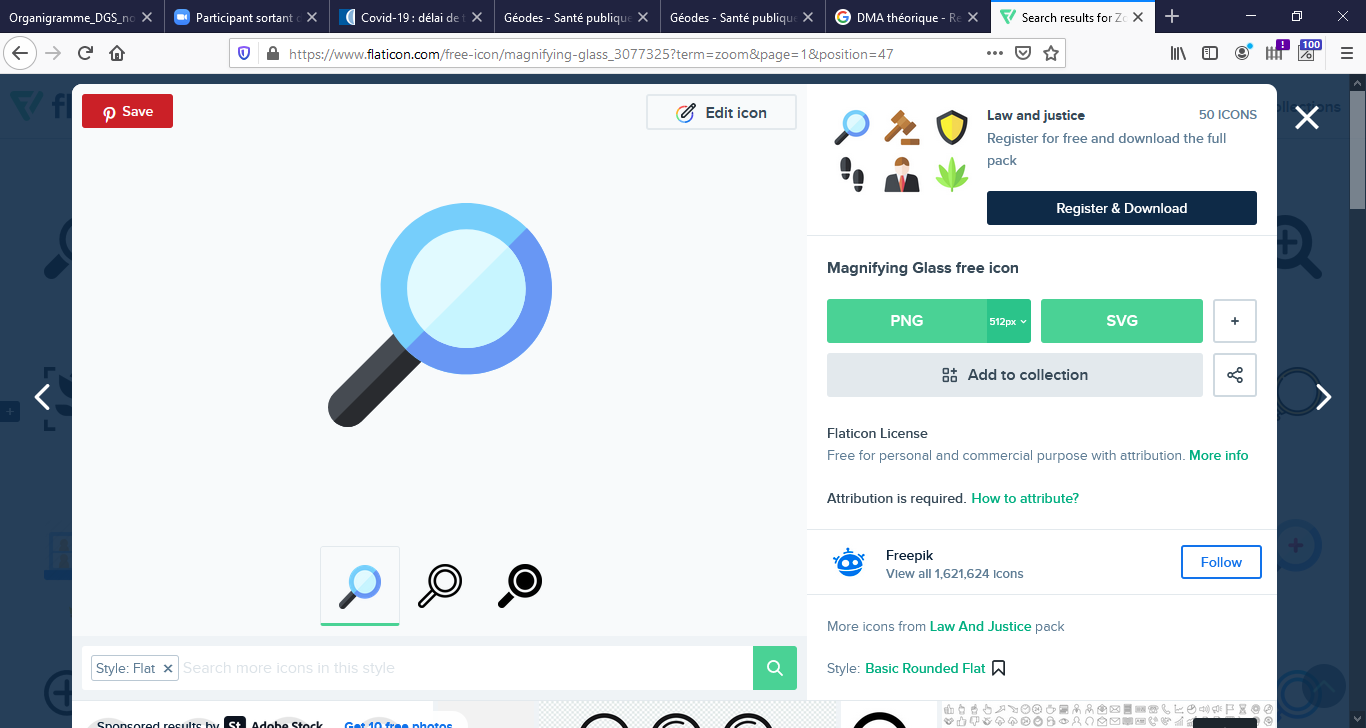 La réforme est l’occasion de :
Sortir d’un système à deux vitesses et homogénéiser les prises en charge 
Pour l’ARS, la modalité de financement ou le statut ne doivent plus être une contrainte ou le seul levier au développement de l’offre 
Pour les ES sous OQN ou privés, disposer d’un tarif homogène à l’activité et équitable, quel que soit la région (rééquilibrage des prix de journées historiquement bas en PACA)
Pour les ES en DAF (public et ESPIC non OQN), de faciliter le développement d’activité jusque-là contraint par l’enveloppe DAF pré-déterminée et peu évolutive

 Faciliter le soutien des projets nouveaux / développement d’activité, quel que soit le statut de l’Etablissement 

 Développer le lien généré entre autorisations (prises en charge) et financement 
Avec une meilleure gradation et visibilité de l’offre 
Une organisation facilitée en filières quelque soit le statut de l’établissement
Le développement de l’ambulatoire
11
14/06/2023
Le point de vue de l’équipe SSR de l’ARS PACA
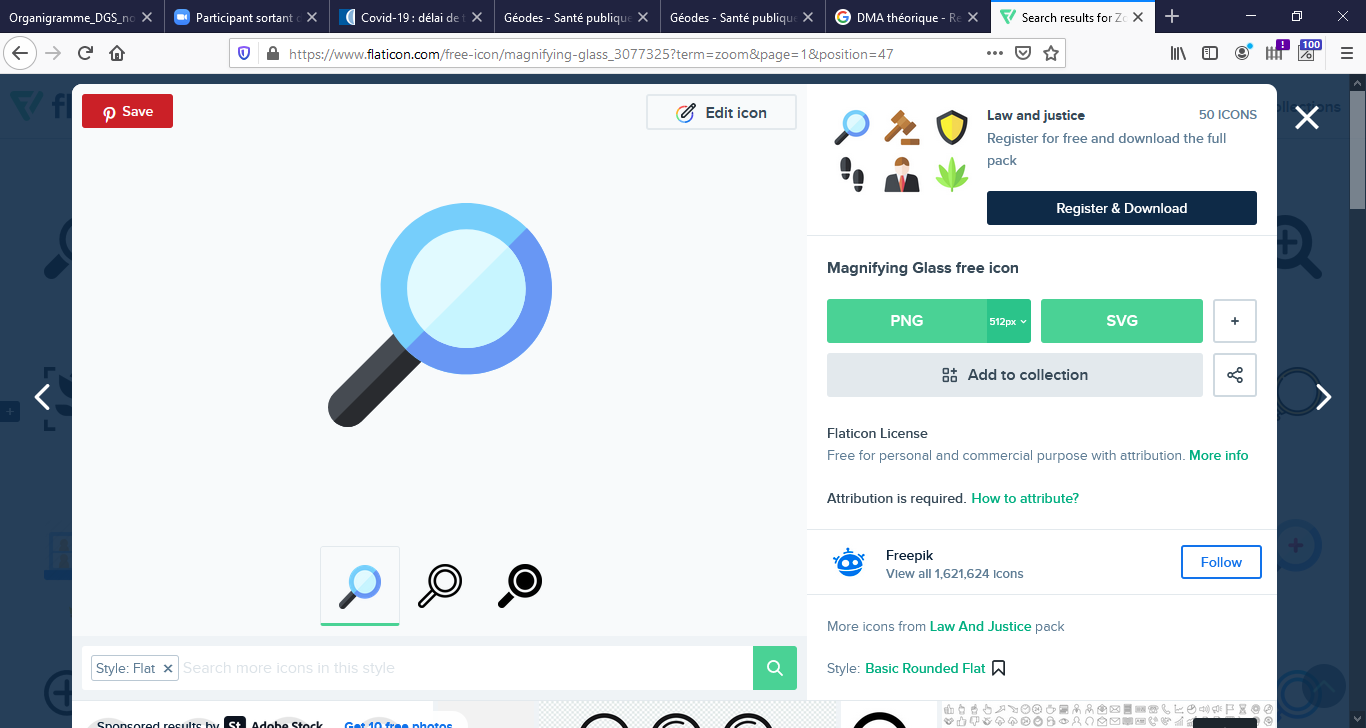 L’application concrète de la réforme soulève des interrogations :
Application régionale de la Dotation Populationnelle :  
Préserver la richesse régionale et le dynamisme des SSR de PACA 
tout en permettant une juste modulation des financements entre les établissements de la région PACA
tout en développant des projets ou la montée en compétence dans certaines spécialités au-delà des recettes venant du compartiment « activité »   
	     Quels critères à définir ensemble en CCAR tenant compte d’un point de départ 		         historique pour tendre vers un atterrissage final en douceur et équitable ?
2. Activités d’expertise : 
Maintenir l’excellence de certaines activités d’expertise ou en déployer de nouvelles en fonction des besoins identifiés par l’amont ou la ville pour fluidifier des filières
12
14/06/2023
Direction générale de l’offre de soins
3. Les détails des compartiments de financement
13
14/06/2023
Direction générale de l’offre de soins
Ce que dit le décret sur chaque compartiment
Recettes issues de l’activité
Dotation forfaitaire
PTS
MO
MIGAC
IFAQ
Renvoi à IFAQ
Ce que dit la loi
Financement mixte :
Recettes issues directement de l'activité
Dotation forfaitaire visant à sécuriser de manière pluriannuelle le financement de leurs activités
Liste des MO SSR
Paiement sur présentation des factures
Coeff porudentiel
Enveloppe MIGAC intégrée à l’OD-SSR
Les charges liées à l'utilisation de PTS financées par forfait
Liste des PTS arrêtée par le Ministre
Tarifs, prestations, coefficients
Montant issu de la part de dotation attribué selon les critères populationnels et l’état de santé de la population. Critères et pondération définis par arrêté
 Réparti entre ES sur la base de critères régionaux après avis du comité (liste de critères arrêtée)
Montant de la dotation pédiatrie en fonction des orientations régionales et nationales
Répartie entre ES Péd.
Liste des établissements éligibles au compartiment PTS arrêtée par le DGARS
N.a.
Modalités et critères d’inscription
Modalités de calcul du coeff et du dégel
Tarifs = prise en charge d’une partie des frais
Ce que dit le décret
N.a.
Modalités transitoires de financement
14
14/06/2023
Direction générale de l’offre de soins
Recettes issues de l’activité
15
14/06/2023
Direction générale de l’offre de soins
Les recettes directement issues de l’activité visent à reconnaître en temps réel les dynamiques d’activité, quantitativement et qualitativement
Financer les séjours en partie au fil de l’eau pour rendre compte des dynamique d’activité, en intégrant une meilleure prise en compte de la réalité des prises en charge
2%
L’ambition
7%
Compte pour 50% du financement des établissements SSR
Révision de la classification autour de 4 questions principales, posées de manière « séquentielle » dans l’algorithme de classification, pour aboutir à une meilleure description des patients pris en charge : 
Quelle est la pathologie principale du patient ? (idem classification actuelle)
Quel est le type de réadaptation reçue par le patient ?  la classification distingue désormais la réadaptation spécialisée et intense, la réadaptation non spécialisée et intense et la réadaptation non spécialisée et non intense
Quel est le niveau de dépendance du patient (niveau de lourdeur) ?  les travaux en cours de finalisation pour une meilleure description de la dépendance du patient, plus descriptive des coûts de prise en charge. Intégration prévue dès 2022
Quelles sont les autres pathologies du patient (niveau de sévérité) ?  meilleure prise en compte des comorbidités associées (CMA). Travaux lancés et étalés sur 2021 et 2022 pour intégration en 2023, en cohérence avec les travaux MCO
40%
Les évolutions p/r à l’actuel
Recettes issues de l’activité
50%
1%
Jusqu’en 2023, valorisation par l’ATIH + arrêté de versement 
A partir de 2023 : facturation directe à l’AMO pour les OQN 
Calendrier FIDES Séjours pour les DAF
Comment ça fonctionnera
16
14/06/2023
Direction générale de l’offre de soins
Les informations et outils relatifs au compartiment activité ont été mis à disposition des acteurs
La nouvelle classification, condition indispensable au déploiement du compartiment activité,
 est utilisée depuis le 1er janvier 2022
Le déploiement anticipée de la nouvelle classification a été rendu possible par le déploiement d’actions et d’outils innovants conçus spécifiquement afin d’assurer l’appropriation des acteurs
Un webinaire d’information au sujet de la nouvelle classification
Un outil pédagogique interactif
La publication du manuel de groupage le 9 juillet 2021
Une expérimentation de la nouvelle classification en situation réelle dès les remontées M8 2021
17
14/06/2023
Direction générale de l’offre de soins
Dotation Populationnelle
18
14/06/2023
Direction générale de l’offre de soins
En cible, le financement des MO fonctionnera comme dans le champ MCO
2%
L’ambition
Financer les molécules onéreuses utilisées dans le cadre d’un séjour SSR
7%
Les évolutions p/r à l’actuel
40%
MO actuellement financées en MIG uniquement pour les ES en DAF
Comment ça fonctionne
MO – MCO automatiquement intégrées dans les possibilités de financement des ES SSR + Liste spécifique aux SSR construite par rapport au prix de journée SSR
50%
MO 1%
19
14/06/2023
Direction générale de l’offre de soins
La dotation populationnelle met en relation un besoin de prise en charge en SSR déterminé à partir de caractéristiques territoriales avec une enveloppe de financement
Le premier objectif de la dotation populationnelle est de réduire les inégalités territoriales. Ce mode d’allocation constitue également un outil puissant pour structurer une offre de soin pérenne en réponse aux besoins, tout en laissant une liberté d’organisation importante aux acteurs. 
En remettant les besoins de santé au centre de la réflexion, la dotation populationnelle constitue un outil structurant et stratégique d’allocation des ressources.
2%
7%
L’ambition
Dot Pop
35-40%
Plusieurs volets qui doivent permettre de caractériser précisément le besoin en SSR, très protéiforme
Volet proximité alloué sur la base des caractéristiques démographiques et du nombre de séjours de MCO des territoires
Des volets caractérisant les besoins sur les offres de recours infra-régional, par spécialité médicale (neurologie, locomoteur, métabolique, cardio-respiratoire, autres) à partir de l’état de santé des populations (déterminé à partir de la cartographie des pathologies CNAM)
La structuration de la dotation
(voir annexes)
50%
1%
Au niveau national, la dotation populationnelle assure le rééquilibrage entre les régions. Pour cela, les enveloppes de financement sont allouées à l’échelle régionale uniquement.
Chaque région détermine ensuite ses propres critères d’allocation infra-régionale, en concertation avec le Comité d’Allocation des Ressources. L’allocation aux établissements se fait selon des modalités et critères fixés en amont et en concertation. Le montant de la dotation de chaque structure est déterminé dans le cadre du dialogue de gestion qui intervient entre l’ARS et l’établissement.
Comment ça fonctionnera
20
14/06/2023
Direction générale de l’offre de soins
La dotation populationnelle : qu’est-ce que c’est ?
La dotation populationnelle est au service de la de transformation du SSR
Un modèle d’allocation des ressources fondé sur une quantification des besoins de santé, approchés par les caractéristiques des populations et des territoires, qui sont utilisés pour ventiler les financements entre territoires afin de neutraliser les effets d’offre ou de structures
Il ne peut exister d’équation mathématique qui conduise automatiquement de la dotation populationnelle régionale à la dotation par établissement - Cela reviendrait à nier les spécificités régionales et la liberté d’organisation des acteurs locaux (ARS et établissements), éventuellement contractualisée
Au niveau établissement, il serait plus juste de parler d’une dotation issue de la dotation populationnelle régionale qui sera allouée par l’ARS dans le cadre d’une gouvernance repensée
Par sa mécanique d’allocation, la dotation populationnelle permet de corriger les inégalités territoriales constatées sur l’offre sur la base des déterminants du recours au SSR
Le rythme du rééquilibrage porté par la dotation populationnelle a été construit en concertation pour combiner deux enjeux antagonistes : stabilité et lisibilité pour les établissements vs. correction des écarts de financement de l’autre
21
14/06/2023
Direction générale de l’offre de soins
Parmi les modes d’allocation des ressources dans le système de santé, la dotation populationnelle occupe une place particulière
Un vecteur de financement toujours combiné avec d’autres modes de financement

La Dotation Populationnelle est très distincte dans sa structuration et son fonctionnement des modes d’allocation mécanistes (à l’activité ou au forfait par exemple)
Elle permet d’éviter les effets délétères d’un financement uniquement à l’activité 
Mais elle ne permet ni de valoriser l’efficience ou la qualité des différents offreurs, ni de s’adapter aux modifications rapides de l’environnement technique des soins
Un outil puissant pour structurer une offre de soin

Un dialogue de nature stratégique doit s’instaurer entre le régulateur et les offreurs de soins, afin que d’une part les acteurs s’accordent sur la cible à atteindre et que, d’autre part, pour chacun des offreurs la feuille de route soit précisée
Ce mode d’allocation doit permettre de structurer une offre de soin pérenne en réponse aux besoins, tout en laissant une liberté d’organisation importante aux acteurs
22
14/06/2023
Direction générale de l’offre de soins
Un principe fort de construction : rattrapage et non une convergence
Le rattrapage entre régions pose le principe « pas de région perdante » - En réalité, chaque région verra sa dotation populationnelle évoluer d’un taux minimal

En conséquence, la dotation populationnelle fera uniquement varier les rythmes de croissance des enveloppes régionales

Le besoin théorique permet de calculer une dotation théorique – L’écart entre celui-ci le financement actuel sert à moduler les rythmes de croissance 

La Dotation Populationnelle va progresser plus vite dans certaines régions que dans d’autres
23
14/06/2023
Direction générale de l’offre de soins
La dotation populationnelle permet de renforcer la pertinence de l’allocation des ressources afin de corriger les inégalités territoriales
L’objectif : identifier les déterminants qui caractérisent le mieux le besoin SSR et qui seront utilisés comme clé de répartition de l’enveloppe Dotation Populationnelle entre régions et territoires
L’hétérogénéité du besoin en SSR nécessite de structurer la Dotation Populationnelle en SSR en plusieurs volets afin de caractériser précisément le besoin SSR
Proximité
Recours infra-régional - Neurologie
Recours infra-régional – Locomoteur
Recours infra-régional - Cardio-respiratoire
Recours infra-régional - Métabolique – Digestif
Recours infra-régional - Autres
Chaque volet correspondra à une part de la Dotation Populationnelle, réparti selon un modèle dédié 
La Dotation Populationnelle constitue ensuite un vecteur de financement unique
Quelques exemples de données populationnelles prises en compte
Part de personnes âgées 
Nombre d’AVC aigu
Nombre de patients atteints de sclérose en plaques, maladie de Parkinson, paraplégie et autres affections neurologiques
Nombre de personnes atteintes d’artériopathie oblitérante du membre inférieur, prothèses de genou, ligamentoplastie 
Nombre de personnes atteintes de cancer du poumon, maladies respiratoires chroniques
Nombre de personnes atteintes de maladie valvulaire et syndrome coronaire aigu
Nombre de personnes atteintes de diabète, de maladies du foie et du pancréas et obésité
24
14/06/2023
Direction générale de l’offre de soins
Le financement du volet de recours infra-régional cardio-respiratoire doit permettre le rattrapage suivant
Comparaison de la répartition entre régions des patients pris en charge  en SSR pour un GN de recours infra-régional cardio-respiratoire
Réellement constaté
Théorique après application du modèle
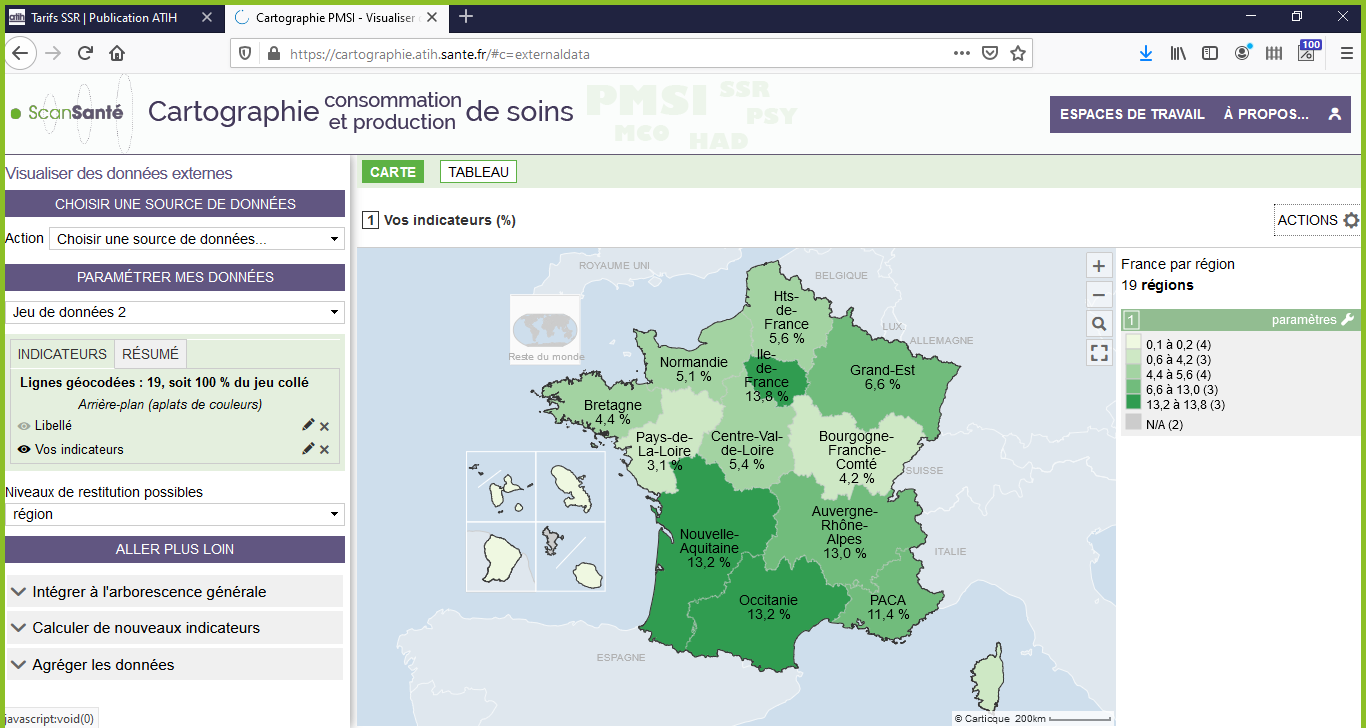 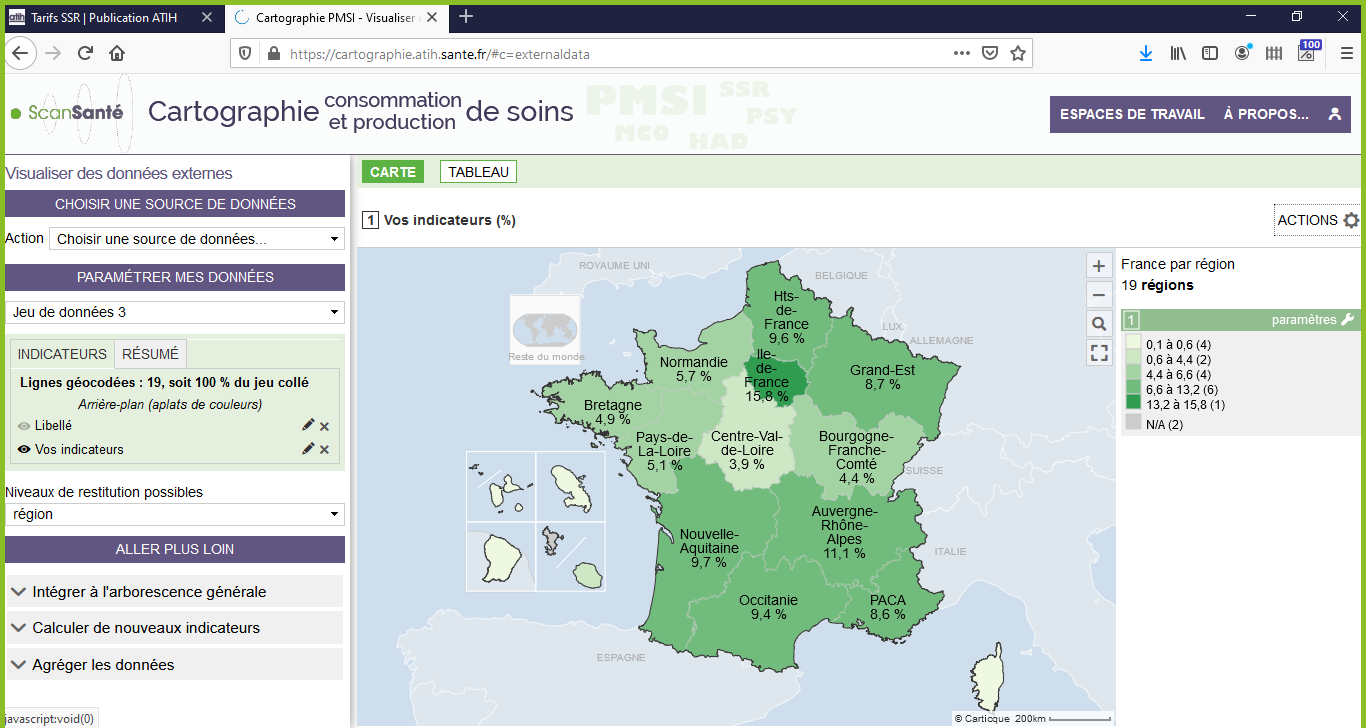 25
14/06/2023
Direction générale de l’offre de soins
La construction des modèles doit permettre de déterminer la trajectoire de chaque région, basée sur un besoin théorique
Pour chaque volet, le besoin théorique est déterminé par région, en nombre de patients…
… dont le montant est ensuite  comparé au financement actuel des SSR pour déterminer la trajectoire de rattrapage
… et sert de clé de répartition de la dotation populationnelle entre régions…
26
14/06/2023
Direction générale de l’offre de soins
Les grandes lignes de la gouvernance régionale
Dotation populationnelle
COPIL national
Fixe les critères et pondération
Partage le modèle national d’allocation entre régions
Péréquation régionale
Modèle d’allocation régional
COPIL régional
Fixe les critères retenus pour le modèle régional, en substitution/complément des critères nationaux
Péréquation infra-régionale sur critères nationaux + régionaux
Dotation populationnelle ES
Allocation aux établissements
27
14/06/2023
Direction générale de l’offre de soins
3 étapes dans la démarche d’allocation régionale qui associeront critères territoriaux et critères de description des profils des établissements
1
Sélection des critères régionaux de pondération de la population
2
Sélectionner la maille pertinente d’analyse territoriale
3
Distribuer des ressources disponibles par territoire
Les critères sélectionnés à l’étape 1 devront être déclinés à la maile territoriale sélectionnée (les critères choisis devront donc être disponibles à cette maille) afin de déterminer les ressources disponibles par territoire

Là encore, les paramètres utilisés dans le modèle national seront disponibles à l’échelle départementale – voire infra pour certains d’entre eux
L’objectif ici est d’identifier les caractéristiques de la population qui expliquent le plus le besoin en SSR

A minima, les paramètres utilisés dans le modèle national seront disponibles – ils pourront être complétés, après avis du CCAR, d’autres critères plus pertinents en région pour décrire le besoin
L’allocation aux établissements devra permettre d’évaluer la contribution des établissements à la réponse aux besoins

Cette contribution se fera sur la base de critères propres aux établissements (voir diapositive suivante)
Critères établissements
Critères territoriaux
28
14/06/2023
Direction générale de l’offre de soins
Les critères d’allocation infra-régionale sont en cours d’élaboration
En cours de construction – non définitif
29
14/06/2023
Le point de vue de l’équipe SSR de l’ARS PACA
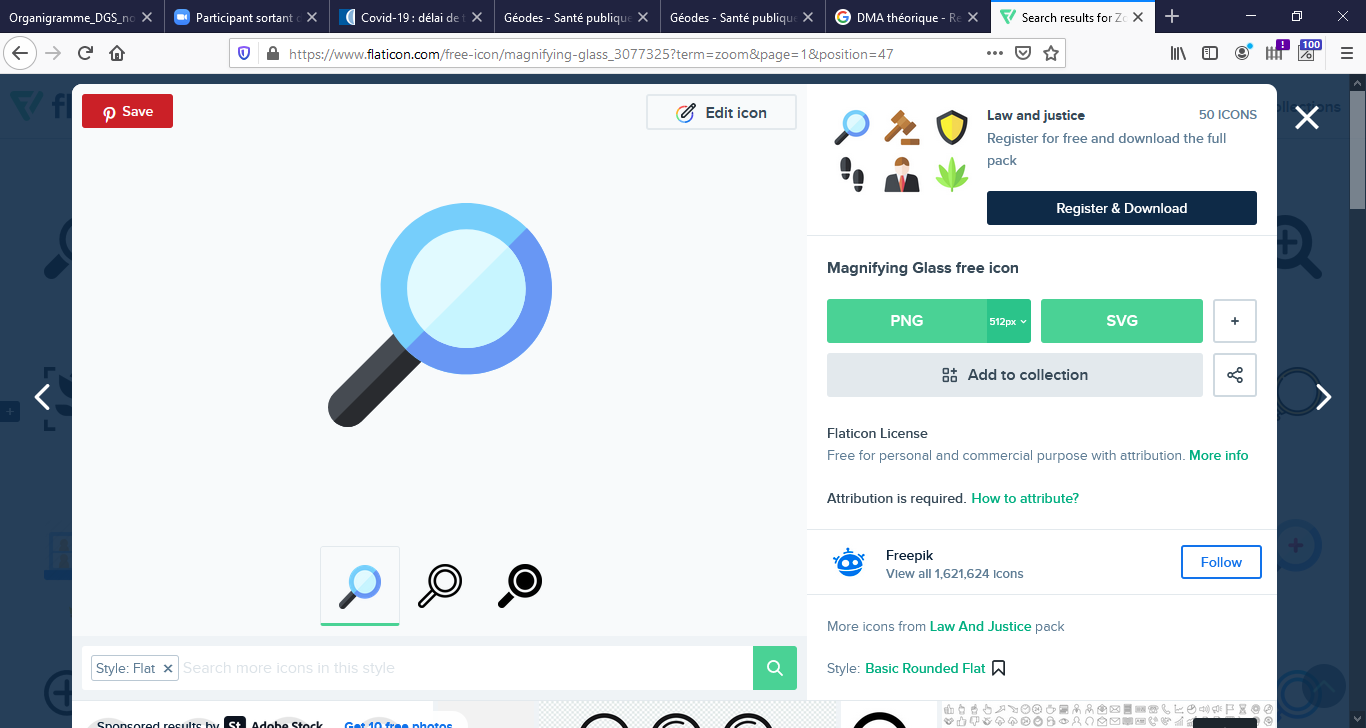 Comment répartir la DotPop au niveau régional ?
Création du Comité Consultatif d’Allocation des Ressources (CCAR) : installation prochainement en PACA suite à la définition du nombre de représentants par fédération et à la participation des usagers  
      PACA : FHP : 6 sièges  / FEHAP : 2 sièges / FHF : 2 sièges / Représentants Usagers : 2 sièges = total 12 membres
Réflexion à co-construire avec le CCAR sur les indicateurs à utiliser 
Indicateurs de besoins spécifiques en SSR  dans certaines filières en PACA
Projets novateurs s’inscrivant dans le cadre du PRS et/ou de priorités nationales
Indicateurs issus du PMSI (patients avec dépendance lourde, patients avec au moins un indicateur de précarité, bed bloqueurs…)
Indicateurs territoriaux issus des données de l’INSEE : données démographiques, socio-économiques, et d’offre de soins médicale et para-médicale (rééducateurs) en ville…
Autres indicateurs : DMS,  etc.
Tout en prenant en compte le besoin de stabilité d’une année à l’autre et la nécessité de répondre aux nouveaux besoins de prise en charge
30
14/06/2023
Direction générale de l’offre de soins
Exemple d’un volet de recours Infra-régional : le cardiorespiratoire - Le modèle
Pour chaque région, le besoin théorique est égal à  
0,1246 x Nombre de cancers du poumon actifs 
+ 0,0151 x Maladies respiratoires chroniques 
+ 0,0689 x Nombre de maladies valvulaires 
+ 0,764 x Nombre de syndrome coronaires aigus
31
14/06/2023
Direction générale de l’offre de soins
La dotation Pédiatrie doit permettre de stabiliser le financement des établissements SSR autorisés à la prise en charge des enfants tout en permettant le pilotage fin du développement de l’offre
2%
Les particularités de l’activité pédiatrique en SSR imposent de garantir une stabilité des ressources allouées aux établissements autorisés : séjours très longs et interrompus, lourdeurs des patients, nécessité de scolarisation des enfants,…
Dans le même temps, une forte hétérogénéité d’offre est constatée, exigeant une réflexion sur les leviers pertinents à activer afin d’assurer le rééquilibrage de l’offre de SSR pédiatrique. 
Pour autant, la logique « Dotation Populationnelle » de rattrapage à partir de caractéristiques des populations est difficilement applicable dans le cas des SSR pédiatriques. Les ressources doivent être allouées à un territoire ou un établissement de manière à passer les « effets de seuil » intrinsèques à la constitution d’une offre pédiatrique de qualité (recrutement des professionnels médicaux et paramédicaux compétents dans la prise en charge des enfants, investissements immobiliers et en équipements,…)
7%
3%
2%
2%
Dotation Pédiatrie
L’ambition
40%
La structuration de la dotation
En construction, la dotation Pédiatrie sera calibrée sur la base du financement actuel des établissements pédiatriques afin de les sécuriser dans le cadre du nouveau modèle de financement
50%
1%
La dotation pédiatrique est allouée uniquement aux établissements autorisés à la prise en charge des enfants
Les évolutions à la hausse de la dotation pédiatrie seront alloués sur la base des projets portés par les établissements et les ARS
Comment ça fonctionnera
32
14/06/2023
Direction générale de l’offre de soins
Plateaux Techniques Spécialisés
33
14/06/2023
Direction générale de l’offre de soins
Le financement des PTS se fera sur la base d’un modèle économique qui tiendra compte des unités d’œuvre et du niveau d’activité
Une partie des coûts de la prise en charge en SSR est liée à la mise à disposition d’un plateau technique et d’équipements spécialisés, parfois en lien avec les obligations mentionnées dans les décrets d’autorisation
Le financement des plateaux et équipements coûteux doit faire l’objet d’un financement dédié afin d’éviter les investissements en dent de scie
Chaque plateau disposera d’un modèle de financement dédié sur la base de forfaits adaptés à ses spécificités
2%
L’ambition
7%
3%
PTS
2%
2%
40%
6 plateaux techniques déjà identifiés : balnéothérapie, laboratoire d’analyse de la marche & du mouvement, appareil d’isocinétisme, rééducation assistée des membres supérieurs, rééducation assistée des membres inférieurs, simulateur de conduite
Elaboration de cahiers des charges qui définissent les conditions d’éligibilité au financement dédié
Etude des coûts spécifiques aux plateaux qui sert de base de construction du modèle économique
La structuration du compartiment
50%
1%
Les PTS seront financés selon un modèle économique déterminé, identique pour tous les établissements 
L’éligibilité au financement dédié aux PTS se fera par les ARS (arrêté) sur la base de critères d’éligibilité, définis dans un cahier des charges dédié à chaque plateau
Le financement se basera sur des forfaits qui prendront en compte les caractéristiques du plateau ou de l’unité (taille, niveau de spécialisation) et le niveau d’activité (seuil de déclenchement du financement)
Comment ça fonctionnera
34
14/06/2023
Direction générale de l’offre de soins
La financement des plateaux techniques
6 PTS éligibles à un financement dédié…
… qui font l’objet d’un cahier des charges spécifique…
… et d’un modèle de financement dédié sur la base de forfaits adaptés aux spécificités de chaque plateau
Une enquête a été menée auprès des ARS afin d’identifier les établissements qui disposent de ces équipements à date afin de préparer le passage au nouveau modèle
35
14/06/2023
Direction générale de l’offre de soins
Activités d’expertise
36
14/06/2023
Direction générale de l’offre de soins
Certaines activités très spécifiques, bénéficiant aujourd’hui d’un accompagnement financier ad hoc des ARS, doivent faire l’objet d’une attention particulière dans le cadre du nouveau modèle
2%
Introduction de la notion d’activités d’expertise dans la réforme des autorisations afin de structurer une offre plus spécialisée, par l’inscription de l’activité au CPOM des ES, sur la base de cahiers des charges nationaux
Création en parallèle d’une MIG Activités d’expertise pour accompagner financièrement les établissements
MIGAC
L’ambition
7%
3%
2%
2%
40%
11 activités d’expertise éligibles à un financement dédié
Elaboration de cahiers des charges qui définissent les missions, les indications et les conditions de fonctionnement des établissements pouvant être reconnus expert et qui sont ainsi éligible à un financement dédié
Etude des coûts spécifique à chaque activité, qui sert de base de construction au modèle économique
La structuration du compartiment
50%
1%
Les activités d’expertise seront financées en MIG, selon un modèle économique déterminé, identique pour tous les établissements 
L’activité d’expertise doit faire l’objet d’une reconnaissance contractuelle entre l’établissement et l’ARS, qui déclenche le financement
Selon l’activité considérée, le financement se basera la taille de la structure ou sur le niveau d’activité
Comment ça fonctionnera
37
14/06/2023
Direction générale de l’offre de soins
L’émargement au financement spécifiques relatifs aux activités d’expertise s’inscrira dans le cadre d’une contractualisation avec l’ARS
Dans la suite de la réforme des autorisations en cours, un arrêté listera les activités d’expertise 
12 de ces activités font l’objet d’un financement spécifique
L’établissement doit faire l’objet d’une reconnaissance contractuelle par l’ARS pour cette activité afin de le rendre éligible au financement
Une enquête a été menée auprès des ARS afin d’identifier les établissements qui portent ces activité actuellement
38
14/06/2023
DOS – ARS IDF
La reconnaissance au sein du modèle de financement des activités d’expertise est un des facteurs clés de la réussite de la réforme
Mise en cohérence de la démarche
Chaque activité est définie au sein d’un cahier des charges dédié
Une enquête sur les coûts qui identifier et évalue les postes de charges directes et indirectes pour chaque activité
Recensement  des charges spécifiques et des surcouts  de chaque activité à partir de l’enquête de couts
Les charges prise en compte
Surcout de l’effectif des équipes
Charges d’équipement
Avis et RCP
Prise en compte des frais de structure
Astreinte
Surcout médicamenteux ou examens complémentaires
Formation
Elaboration d’un modèle de financement spécifique/activité
Le financement des activités d’expertise permettra de compléter le financement non inclus dans les recettes issues de l’activité et de prendre en compte les surcoûts, tels qu’ils auront été évalués dans le cadre des groupes de travail
Évaluation de l’enveloppe globale
Recensement des établissements éligibles par les ARS
Simulation des ES éligibles
39
14/06/2023
DOS – ARS PACA
Le point de vue de l’équipe SSR de l’ARS PACA
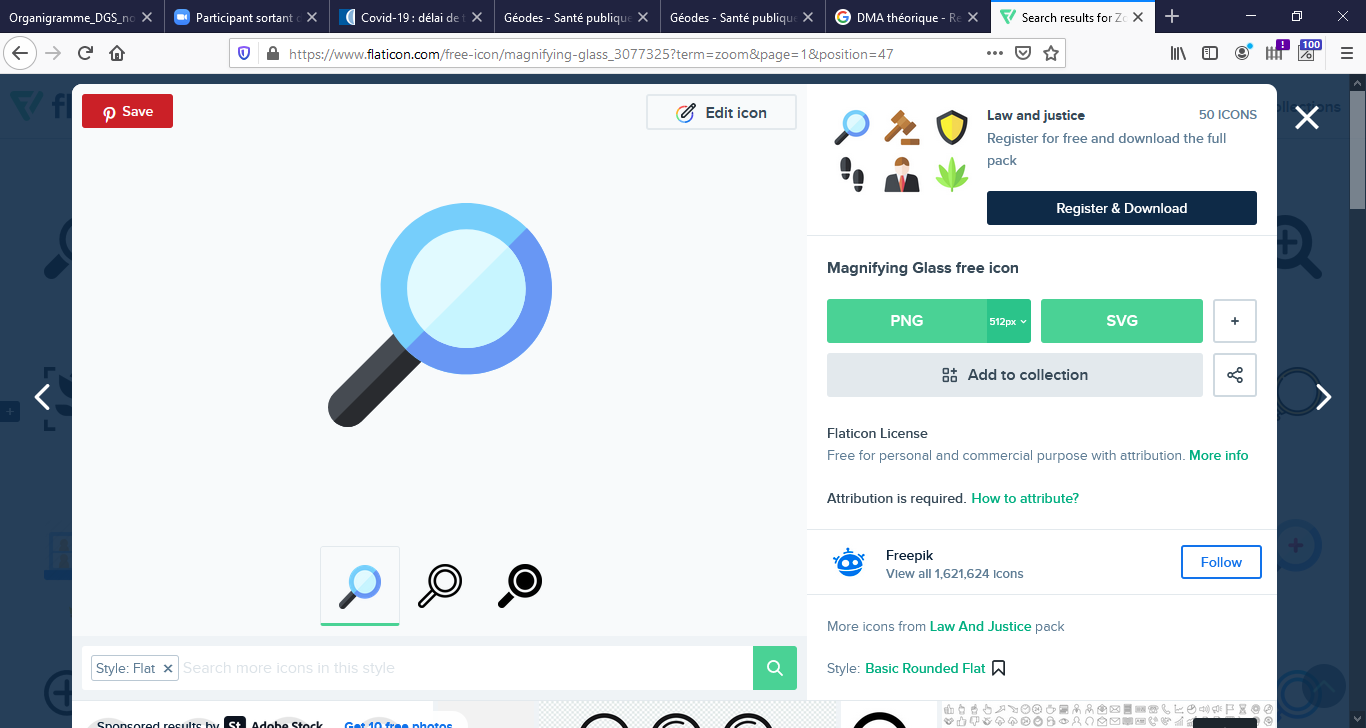 Le poids de l’histoire en PACA
Tous les SSR spécialisés n’ont pas forcement la même expertise (ex d’activités spécifiques: blessés médullaires, troubles cognitifs complexes, patients trachéotomisés, amputations complexes…) 
L’introduction des activités d’expertise permettra une meilleure visibilité de l’offre SSR de recours et d’expertise et une meilleure régulation de l’offre en fonction des besoins des patients 

Difficulté de l’exercice
Confusion pour certains ES entre « faire une activité » et « être expert » dans cette activité
40
14/06/2023
Direction générale de l’offre de soins
Le compartiment IFAQ est déjà installé en SSR – Les indicateurs seront complétés dans le cadre de la montée en charge du compartiment
IFAQ
2%
L’ambition
Financer en partie les établissements sur la base d’indicateurs reflétant la qualité des prises en charge
7%
Les évolutions p/r à l’actuel
40%
Augmentation de l’enveloppe dans le cadre de la trajectoire IFAQ et évolution des indicateurs en conséquence
Comment ça fonctionne
Modèle IFAQ : recueil des indicateurs IFAQ et financement sur la base de la performance constatée et de l’évolution
50%
1%
41
14/06/2023
Direction générale de l’offre de soins
4. La transition
42
14/06/2023
Direction générale de l’offre de soins
Un mécanisme de transition est mis en place pour amortir les effets revenus pour les établissements
Le mécanisme de transition sera calibré pour ne prendre en compte que l’effet revenu lié au nouveau modèle
En conséquence
Le montant de la transition est calculé une fois pour toute / établissement
Au périmètre de 2022 en comparant avant / après application du modèle
« Toutes choses égales par ailleurs »
Les effets revenus des évolutions post-2022 sont appliqués à 100%
Evolution de l’activité
Eligibilité aux compartiments ciblés
Evolution de la DotPop
La trajectoire de gestion de la transition est disponible dès le départ
Application du modèle sur périmètre 2022
Recettes d’activité
Recettes d’activité
MIG
PTS
Dotation Forfaitaire
Recettes 2022
43
14/06/2023